Ready for KS4!
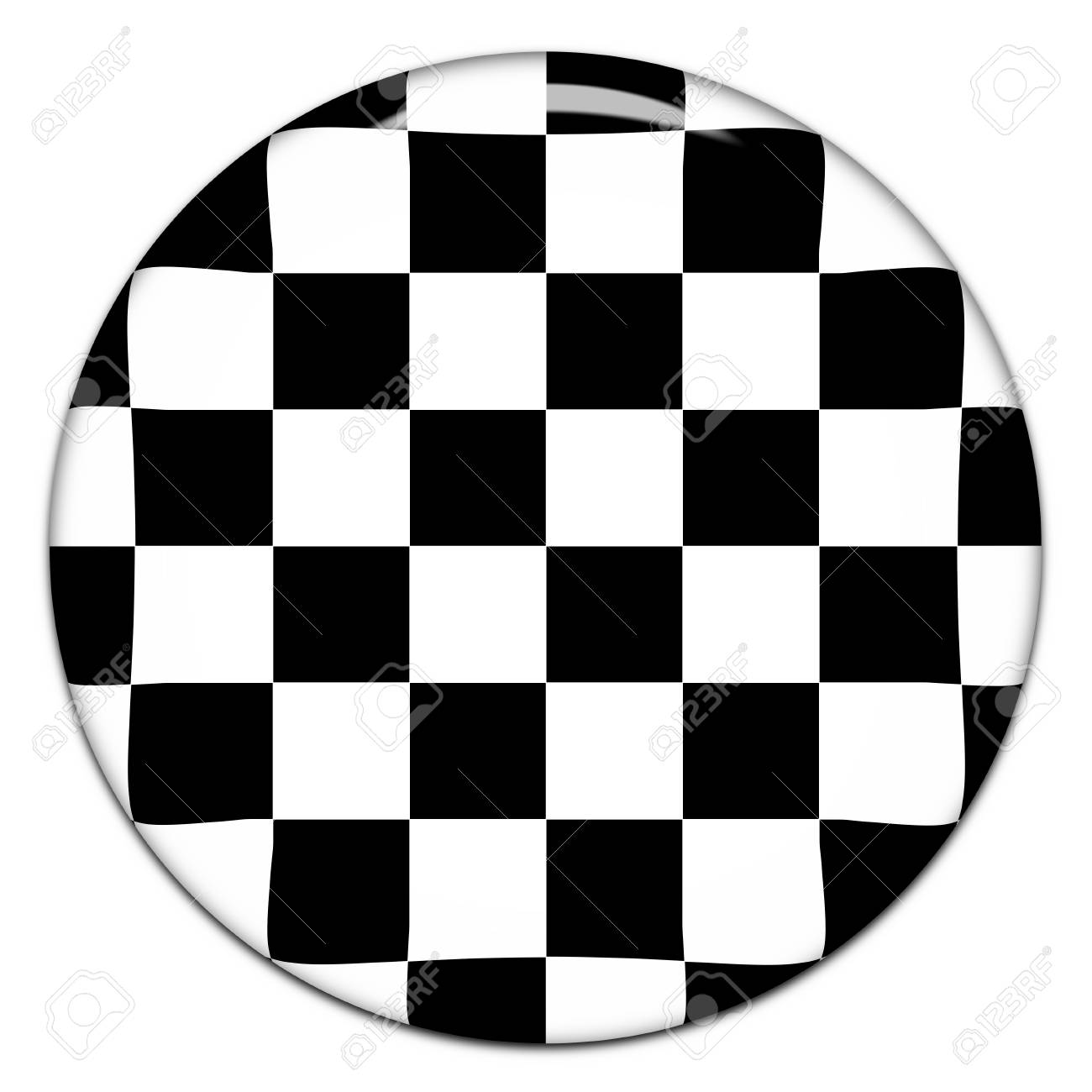 Year 9 Unit 3
French and  Francophone
countries
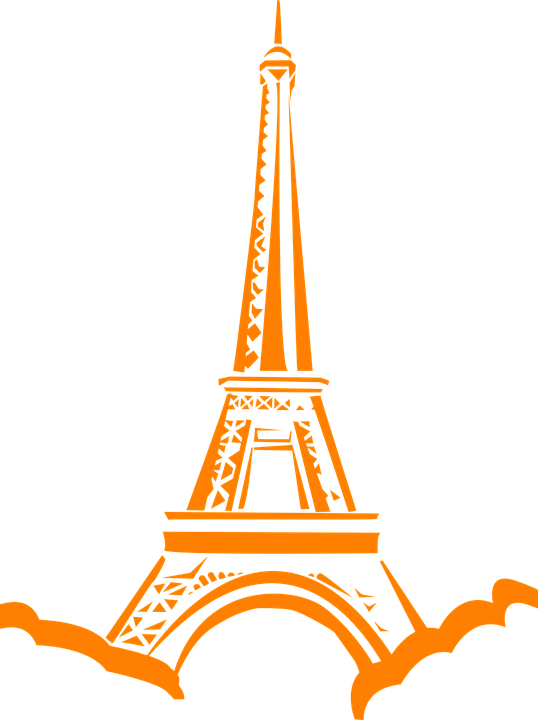 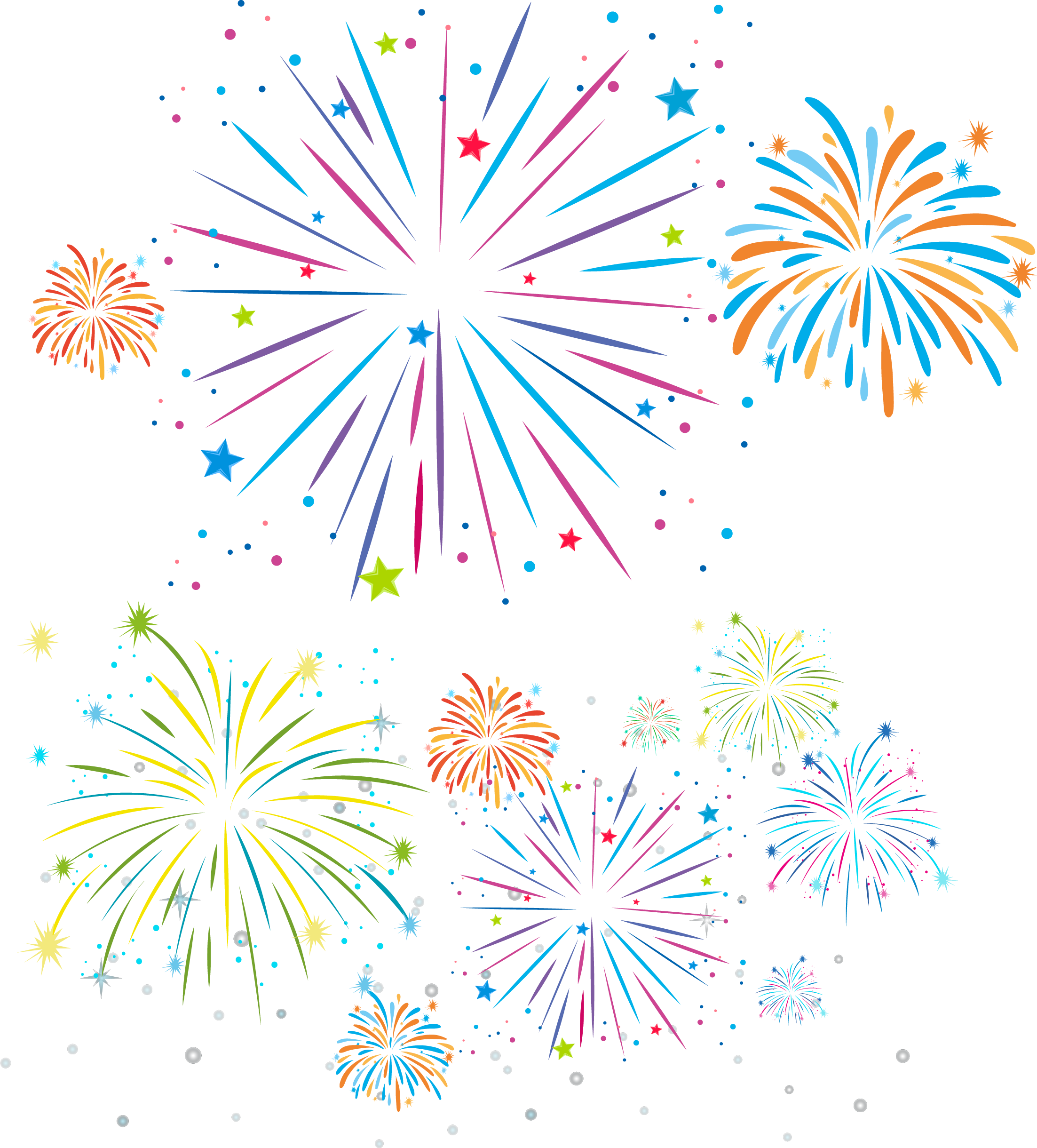 Year 9 Unit 2
Festivals and leisure
Year 9 Unit 1
Describing your holidays
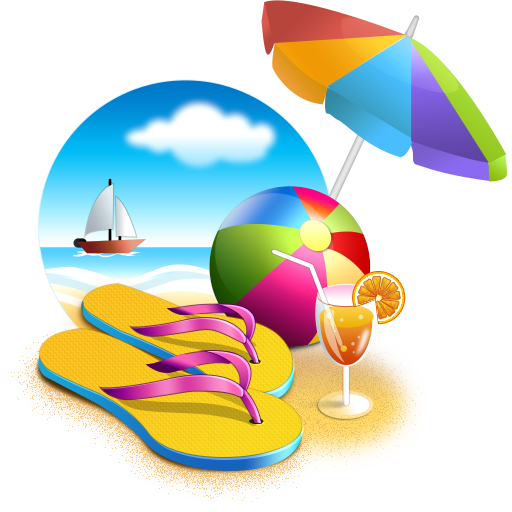 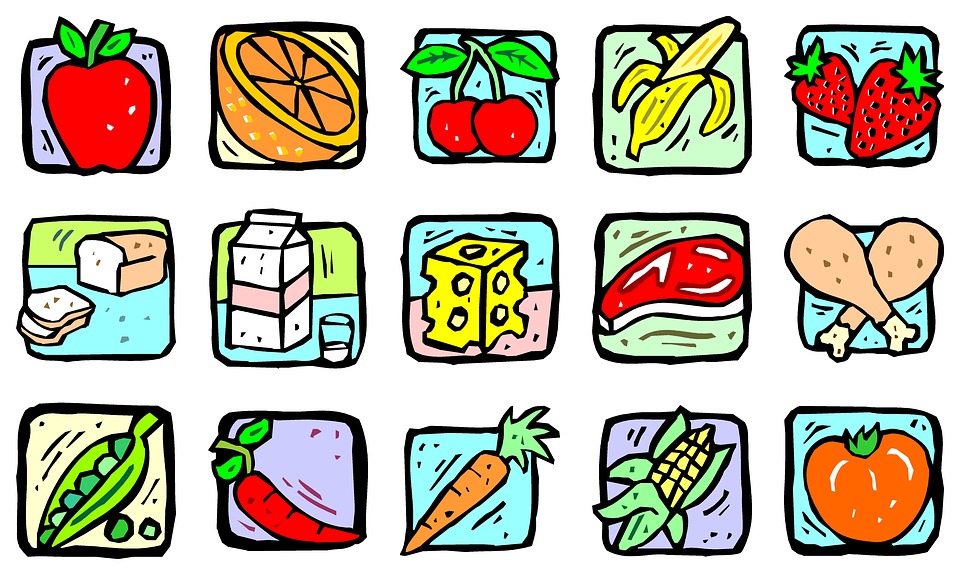 Year 8 Unit 3
Healthy lifestyle
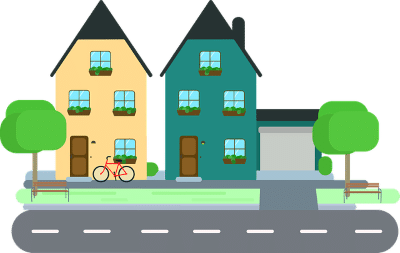 Year 8 Unit 2
Where you live
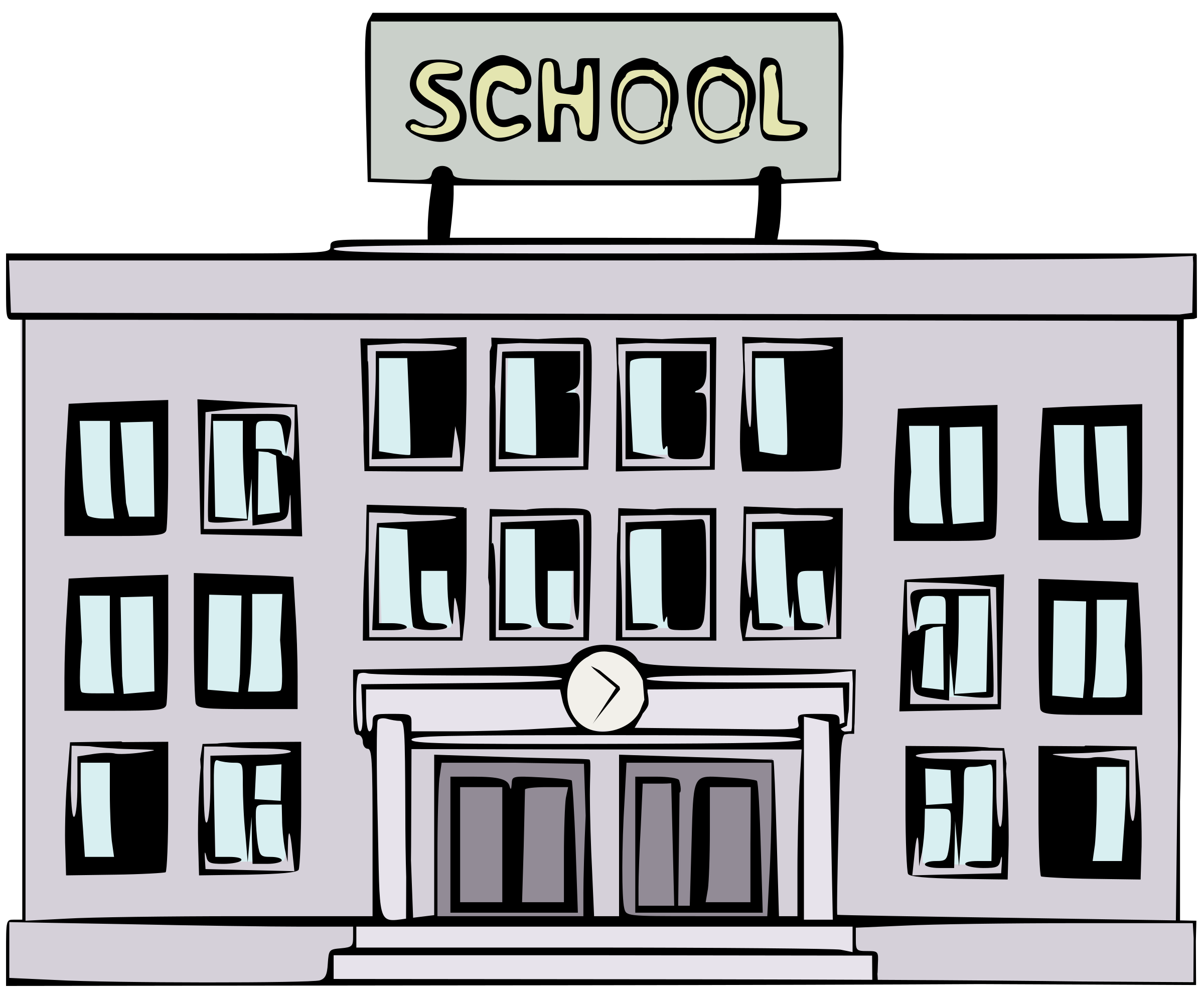 Year 8 Unit 1
School life
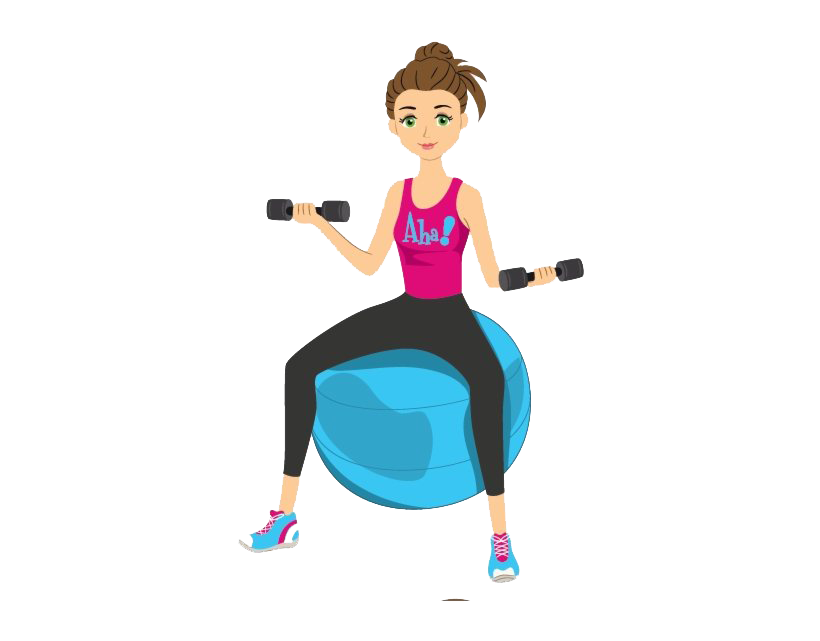 Year 7 Unit 3
Sports, hobbies and fun
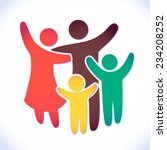 Year 7 Unit 2
My family and I
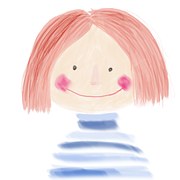 Year 7 Unit 1
Describing myself
KS3 ROAD STORY